Business Opportunity in the Philippines
California GrapesCalifornian Wine Export
Contents
Investment Plans
Economy of the Philippines
Economy of Philippines’ Key Neighbors
Complementing & Competing Strengths of the Philippines & its Neighbors
Management Issues to be considered
Evaluation Summary
References
California Grapes’ Investment Plans
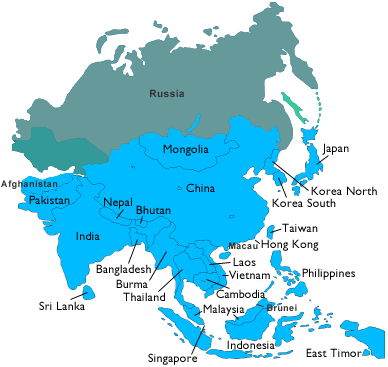 California Grapes imports high quality Californian wine into South America, Europe and Australia
Having experienced several years of business growth (despite the economic crisis), California Grapes is looking to expand its successful business
South East Asia (esp. Philippines and its neighbors) seems to be a suitable new market due its current economic growth
However, careful analysis is necessary before making an informed investment decision!
[Speaker Notes: California Grapes is a fictional company that plans to expand its wine business into South East Asia.
However, before making a decision, careful analysis is required, including: the economic situation of the Philippines and its neighbors, the countries’ strengths, its wine industry and consumer demand.]
Economy of the Republic of Philippines
7,107 islands located in the western Pacific Ocean (EconomyWatch, n.d.)
92 million people - as of 2009 world’s 12th most populated country (EconomyWatch, n.d.),  
As of 2008,  it is the world’s 47th largest economy (EconomyWatch, n.d.)  
Recent transformation from agricultural-focused country to newly industrialized country (EconomyWatch, n.d.)
Growing Gross Domestic Product (EconomyWatch, n.d.)
Major industries: textiles and garments, pharmaceuticals, chemicals, wood products, food processing, electronics assembly, petroleum refining, fishing (HistoryCentral, n.d.)
Trade (2008):  exports - US$49 billion, imports - US$58 billion (HistoryCentral, n.d.) 
Important figures (EconomyWatch, n.d.) :GDP per capita (current prices): US$ 1,745(2009 estimate)Unemployment rate: 7.5% (2009 estimate)
[Speaker Notes: The Philippines is not only the worlds 12th most populated country, its population is also still growing with a high annual growth rate of 2.36 percent - one of the highest in Asia (HistoryCentral, n.d.).
Even though the GDP is still growing significantly, its growth rates have been slowing down during the last years (EconomyWatch, n.d.).

Having transformed into a newly industrialized country, its remaining agricultural industry generally still suffers from low productivity, low economies-of-scale, and inadequate infrastructure support (HistoryCentral, n.d.). Its GDP per capita (at current prices) is still low: not only in comparison to the US (US$ 46,380), also in compared to is neighboring countries (EconomyWatch, n.d.).]
Philippines Wine Market
Emerging wine market
Increasing market: 100 percent increase in 2008 over sales in 2002
The US is the largest wine importer
Most wines are sold for less than $6.00 to $7.00 (based on retail pricing)
Demand for premium wines is on the rise
Marketing support is essential: most Manila restaurants will not carry new wines without marketing incentives
French and Australian wine marketers are leading in terms of marketing support
Red wines used to be more popular,  but now whites and rosés are becoming more popular, too.
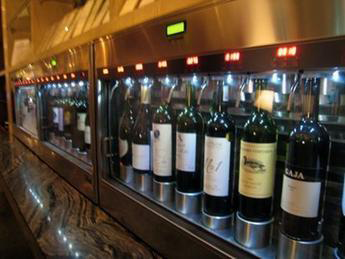 Source (all): Singian, 2009
[Speaker Notes: The Philippines total imports of wine is valued at $15.6 million and a volume of 14 million liters in 2008. 
Traders predict continued double-digit annual growth in the near-term, encouraged by growing consumer interest and awareness, larger number of wines available in the market, and increased wine promotions. 

Previously, consumers were still unfamiliar with wine color and varietals. Because of the increase in wine activities there is now a shift toward more whites and rosés wines. 

The growing health consciousness among Filipinos supports the growth of the market. Wine importers emphasize healthiness as a selling point and use promotional material to communicate the benefits of drinking wine. 	

Singian, 2009]
Economy of Philippines’ Neighbors – China
Hugh and rapidly expanding economy after market liberalization
Average of 8% GDP growth during the last 30 years
GDP per capita (current prices): US$ 3,677 (2009 estimate)
However, rise in personal income does not translate into increasing consumer spending due to rising prices & taxes
Major industries: textiles, chemicals, fertilizers, machinery (esp. for agriculture), processed foods, iron and steel, building materials, plastics, toys, and electronics
Wine market:
2007 saw a 37.05% increase on 2006 (Italian Trade Commission, 2010)
Annual per capita consumption: 0.51 liters (Italian Trade Commission, 2010)
Rise wine is the most popular alcoholic beverage in China(Agriculture and Agri-Food Canada, 2008)
Chinese domestic wines lack diversity  (Agriculture and Agri-Food Canada, 2008)
However, consumers are price sensitive and prefer to purchase local brands (Agriculture and Agri-Food Canada, 2008)
Source (all): EconomyWatch, n.d.
[Speaker Notes: Even thought GDP grew massively during the last years, there are still significant differences in income levels: in affluent urban versus rural areas, in affluent coastal versus other areas (EconomyWatch, n.d.). 

The individual wine consumption is growing at an annual growth rate of about 15% (Italian Trade Commission, 2010), even though grape wines are still less popular than rise wine and are reserved for special occasions only (Agriculture and Agri-Food Canada, 2008)

Since local Chinese wines still lack diversity, the wide range of foreign wines offers more choices for consumers (Agriculture and Agri-Food Canada, 2008).]
Economy of Philippines’ Neighbors – Vietnam
Thirteenth most highly populated country in the world 
GDP - real growth rate: 6.2% (2008 estimate)
GDP - per capita (current prices): $ 1,060 (2009 estimate)
Unemployment rate: 4.7% (2008 estimate)
Major industries: food processing, construction, manufacturing (esp. plastics and rubber industries are developing quickly)

Wine market:
Growing wine market: 7% in 2008 to over 26 million litres compared to 2007
Demand for high quality wines is increasing
However, wine consumption is still low compared to other Asian countries
Red wine is preferred over white
Source (all): EconomyWatch, n.d.
Source (all): Australian Government – Austrade, n.d.
[Speaker Notes: Since 2001(when the country confirmed its commitment to financial liberalization and international integration) Vietnam has implemented structural reforms to modernize the economy and generate competitive export-driven industries which lead to a constant increase of GDP (EconomyWatch, n.d.).
However, as of 2009 (world economic crisis) Vietnam suffered from lowered exports, higher unemployment, corporate bankruptcies and decreased foreign investment which caused a slow-down in GDP growth rates (EconomyWatch, n.d.). 

The wine market is growing due to an expanding medium to high population class with increased available income. Nevertheless, the wine consumption is still low compared to other Asian countries since beer, whisky and brandy are the preferred alcoholic beverages (Australian Government – Austrade, n.d.).]
Economy of Philippines’ Neighbors – Malaysia
Economic boom in the 1970s
Because of its natural resources agriculture, forestry and mining are also developing
GDP growth: 6% in 2008 
In 2009 exports declined because of reduced global demand
GDP - per capita (current prices): $6,897 (2009 estimate)
Unemployment rate: 5% (2009 estimate)
Major industries:  Tourism, Petroleum, Electronics, 

Wine market:
Wine consumption has increased clearly during the last years 
Muslim Malaysians do not drink alcohol!
Red wine dominates the market in Malaysia (almost 80% of volume sales)
Majority of wine is sold through supermarkets and hypermarkets
Restaurants and hotels organize wine tasting events
Source (all): EconomyWatch, n.d.
Source (all): Australian Government, - Australian Wine and Brandy Corperation n.d.
[Speaker Notes: After the economic boom in the 1970s Malaysia developed into a multi-sector economy from a raw materials producer, even though agriculture, forestry and mining are still developing as well. 
Malaysia has seen a growth in GDP during the last years, however, the first three quarters of 2009 (world economic crisis) saw a significant decline in economic growth (EconomyWatch, n.d.).
Also, the unemployment rate is slightly higher than the average unemployment rate of 4% in newly industrialized Asian economies (EconomyWatch, n.d.).

The wine market is growing even though previously Malaysians have not been great wine drinkers.
The reasons for the recent growth include: the economic growth, more relaxed government policies, modern trends, increasing overseas travel and education, and the desire of internationally-educated graduates to retain lifestyles adopted while living abroad (Australian Government, - Australian Wine and Brandy Corperation n.d.). 

The fact that Muslimes don’t drink alcolhol has a significant impact on the wine market since Muslimes account for 60% of Malaysia’s population. (MYDANS, S. (2010): Churches Attacked Amid Furor in Malaysia, retrieved November 17th 2010 from  
http://www.nytimes.com/2010/01/11/world/asia/11malaysia.html)

Even though the majority of wine is sold through supermarkets/hypermarkets, direct sales is also increasing. 
To support the market, restaurants and hotels organize wine tasting events which lead to higher awareness and appreciation of wines (Australian Government, - Australian Wine and Brandy Corperation n.d.).]
Economy of Philippines’ Neighbors – Indonesia
Indonesia is the fourth most populated country in the world
Its wealth of natural resources is most important for its economic strength
However, poverty is still the biggest challenge for the economy
Indonesia lacks infrastructure development, except in Jakarta and Bali
Economic growths slowed down considerably during 2007 and 2008. 
GDP - per capita (current prices): $ 2,329 (2009 estimate)
Major industries: agriculture, mining, textile & apparel, tourism

Wine market:
Wine consumers include: wealthy Indonesians, expats and tourists 
Australian and Chilean wines are very popular, while French wine is seen as of highest quality
Wine is often perceived as a status symbol
A small number of wineries are emerging (despite the tropical climate)
Alcohol sales and distribution are strictly controlled
Source (all): EconomyWatch, n.d.
Source (all): Australian Government, - Australian Wine and Brandy Corperation n.d.
[Speaker Notes: Indonesia’s population reaches over 230 million people and ranks 4th after China, India and the US. 
Poverty remains a problematic issue for the country with around 53% of the population earning less than US$2 a day (EconomyWatch, n.d.). 
Even though Indonesia’s economy growth slowed down in 2007 & 2008, the country still recorded higher growth during the global financial crisis compared to the other countries – with an estimated 4.4% GDP growth in 2009 (EconomyWatch, n.d.). 

The highest sales volume is found in  Bali due to the tourism industry. 
Alcohol distribution remains strictly controlled, i.e. alcoholic drinks with an ethanol content greater than 5% can only be retailed and consumed through hotels (3, 4 and 5 star), specified restaurants, bar/pub/night clubs, duty free shops or certain places assigned by a mayor of the district (Australian Government, - Australian Wine and Brandy Corperation n.d.).
.]
Complementing Strengths in Philippines & its Neighbors
Countries largely focus on different industries & export, i.e.  Philippines and its neighbors boom as a region 
Countries benefit from each other’s growth due to growing export/import possibilities between these countries 

Wine import:
Relative proximity of these countries,i.e. Logistically beneficial to import in Philippines neighboring countries
Region largely depends on wine imports:competition from local wineries and wineries from neighboring countries, except China, is low)
[Speaker Notes: Since the Philippines and its neighboring countries largely focus on different industries (and export) they cannot be  considered as direct competitors within their key industries. On the contrary, since these countries also export into neighboring countries, they benefit from each other’s growth due to increased demand for imported goods.

Wine importers could benefit from the relative proximity of these countries. Once business and logistics have been established in one country, it will be more feasible to expand the business into neighboring countries. 
The fact that competition from local wineries is low (due to mainly subtropical climate), presents a further strength of the region for wine importers.]
Competing Strengths in Philippines & its Neighbors
In some instances, competition for foreign investment,esp. Indonesia versus China
In some instances, competition in tourism industry
In some instances, competition in textile industry

Wine import:
Competition from Chinese wine imports
[Speaker Notes: Indonesia is even considered to be the “new China” as location for labour-intensive industries: “Thanks to a strong economy, Indonesia capital markets this year have drawn more than $11.5 billion of net new foreign cash” (Shameen, A. (2010): Is Indonesia the new China? Retrieved November 20th 2010, from 
http://online.barrons.com/article/SB50001424052970203989704575532250934303576.html)

The tourism industries might compete for foreign tourists despite the countries cultural and natural diversities due to similar offers for holiday packages (beach holidays etc). 

The textile industry is one of the major industries in the Philippines, China, and Indonesia (EconomyWatch, n.d.).

In the future some competition might come from low price wine imports from China, especially for price sensitive market segments.]
Management Issues to be considered
Cultur/Consumer
Language barriers
Cultural differences in regards to business behavior
Different wine culture
Different price perceptions
Different buying behavior
Different management styles
Recruitment of suitable, trustworthy local staff 
Differences in work ethic of local employees
Import restrictions/regulations/bureaucracy
Tax issues
Financial risks 
Logistical problems
Weather
Business Management/HR
Finance/Adminstration
Other
[Speaker Notes: Extending businesses into other countries offer numerous challenges not only in regards to to business management and HR, but also in regards to culture & consumer behavior (especially in regards to the wine culture), financial/administration/tax issues as well as other issues. 

Logistical problems (how to deliver the wine into the country) and the weather (which might impact logistics, as well as consumers’ wine consumption) are just two examples for further issues to be considered.]
Evaluation Summary
Business Opportunity in the Philippines?
Conclusion
Despite problems, the Philippines provide considerable business opportunities due to the growing economy, the increasing demand for wine, an establishing wine culture and possible opportunities to import also into neighboring countries.

BUT: In-depth return-on-investment analysis is necessary before the final decision making!
[Speaker Notes: Due to the growing economies and individual income as well as the increasing demand for wine in Philippines neighboring countries, the region presents an attractive market for potential wine importers.]
References
Agriculture and Agri-Food Canada (2008): The Wine Market in China: 	Opportunities for Canadian Wine Exporters. Retrieved: 15 November, 2010, from 	http://www.ats.agr.gc.ca/asi/4398-eng.htm

Australian Government – Australian Wine and Brandy Corperation (n.d.): Markets. Retrieved November 	15, 2010, from 	http://www.wineaustralia.com/australia/Default.aspx?tabid=214

Australian Government – Austrade (n.d.): Export Markets – Countries. Retrieved 
	November 16 2010 from http://www.austrade.gov.au/Country/default.aspx

EconomyWatch (n.d.). World Economy. Retrieved November14,  2010, from:	http://www.economywatch.com/world_economy
HistoryCentral (n.d.). Economy Philippines. Retrieved November 14, 2010, from:	http://www.historycentral.com/nationbynation/Philippines/Economy.html

Italian Trade Commission (2010): Brief Introduction of Nowadays China Wine Industry. Retrieved 	November 15, 2010, from 	http://www.ice.gov.it/paesi/asia/cina/upload/174/Chinese%20wine%20report%202010.pdf

Singian, M. R. C. (2009). Philippines Wine Product Brief. Retrieved November 14, 2010 ,	from	http://www.calwinexport.com/files/Wine%20Product%20Brief_Manila_Philippines_7-14-2009.doc.pdf